Κέντρο Διαχείρισης Κυκλοφορίας Περιφέρειας Αττικής
Κυκλοφοριακά Στοιχεία μετά την έναρξη λειτουργίας του Μετρό στον Πειραιά – Μήνας Νοέμβριος
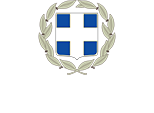 1
Κυκλοφοριακά στοιχεία μετά την έναρξη λειτουργίας του Μετρό στον Πειραιά:
Πηγή: Κέντρο Διαχείρισης Κυκλοφορίας Περιφέρειας Αττικής
Κυκλοφοριακά στοιχεία μετά την έναρξη λειτουργίας του Μετρό στον Πειραιά:
Πηγή: Κέντρο Διαχείρισης Κυκλοφορίας Περιφέρειας Αττικής
Ταχύτητα διελεύσεων οχημάτων
από τις 7.00 π.μ. έως τις 7.00 μμ.
Πηγή: Κέντρο Διαχείρισης Κυκλοφορίας Περιφέρειας Αττικής
Ταχύτητα διελεύσεων οχημάτων
από τις 7.00 π.μ. έως τις 7.00 μμ.
Πηγή: Κέντρο Διαχείρισης Κυκλοφορίας Περιφέρειας Αττικής
Ταχύτητα διελεύσεων οχημάτων
από τις 7.00 π.μ. έως τις 7.00 μμ.
Πηγή: Κέντρο Διαχείρισης Κυκλοφορίας Περιφέρειας Αττικής
Ταχύτητα διελεύσεων οχημάτων στη Λεωφόρο Κηφισού 
από τις 7.00 π.μ. έως τις 7.00 μμ.
Πηγή: Κέντρο Διαχείρισης Κυκλοφορίας Περιφέρειας Αττικής